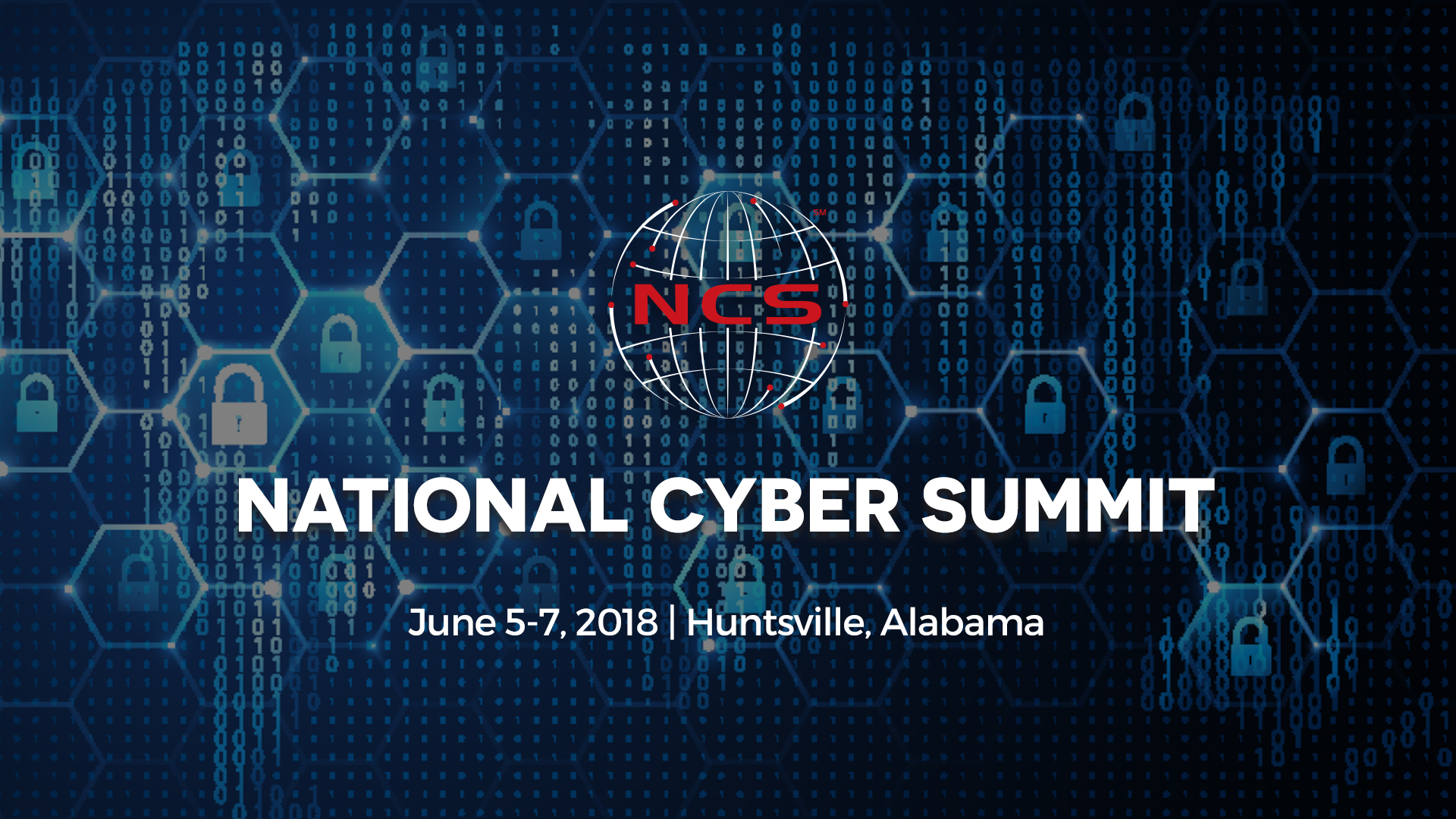 Reverse Engineering Cybersecurity Workforce
Jim Smith III

Adjunct Professor -Cybersecurity Advanced Degree FellowUniversity of Maryland University College

Chief Executive Officer
Kinetic Potential Scholars
Introduction to Concept
Supply vs Demand
Reverse Engineering 21st Century Workforce
ecrofkroW ytirucesrebyC (reverse engineer) 
Q & A
Reverse Engineering 21st Century Workforce
Phase 2: 6-14
Phase 3: 14-18
Phase 4: 18-22
Phase 5: 22-26
Career Goal:
Provide Mentorship for at risk youth
Provide Exposure and Improve academics
Leadership and Experiential Learning
Advanced Degree, Certification, Promotion
Achieve Kinetic Potential
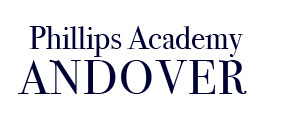 Virtual Pipeline:  Investment Banker Career Development Track(Digital Network Group)
(MS)2
Investment Banker
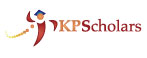 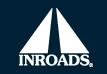 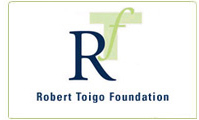 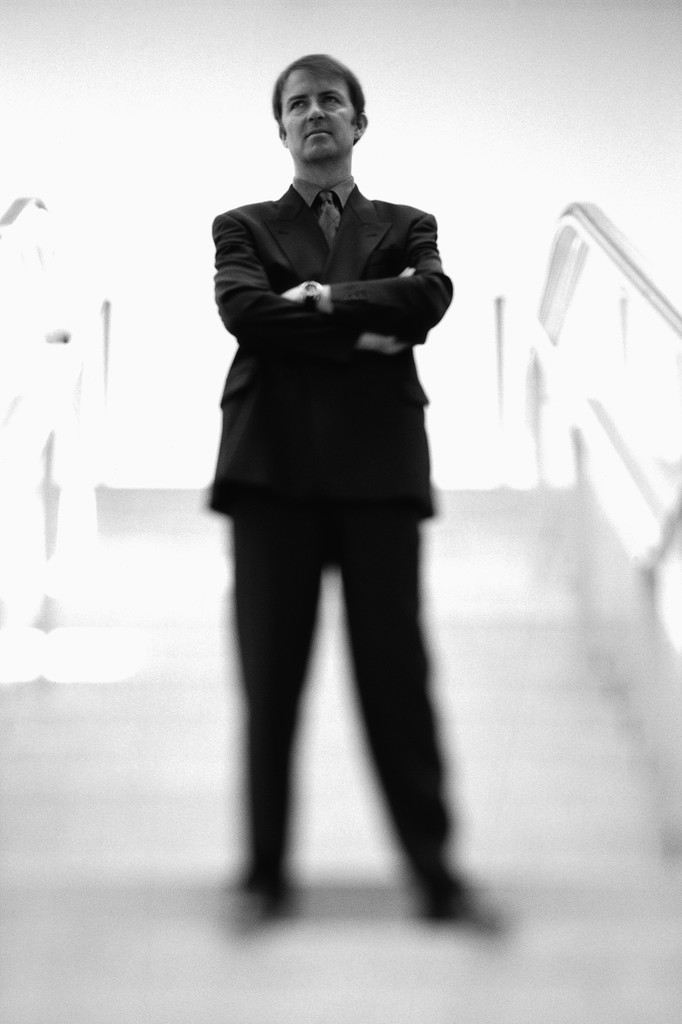 - DNG Proprietary and Confidential -
Supply vs demand
Mission: Supply College and Career Ready Students

Colleges: “Students are not prepared for our engineering program”

Employers: “Students lack soft skills and are unprepared for our needs”
[Speaker Notes: It’s clear that the K-12 system is not delivering on it’s mission of college and]
Career Clusters: Begin in HS and limited to a few career options

Community Schools: Schools serve as a resource center for local community 

Extended Learning: Provide additional support to students during high risk period—3pm-6pm
[Speaker Notes: It’s clear that the K-12 system is not delivering on it’s mission of college and]
Strategic Priority: Secure human capital to meet forecasted demand

21st Century Workforce: Increasing need for highly skilled and technically savvy resources

Cybersecurity: 3.5 million unfilled jobs projected by the year 2021


`
[Speaker Notes: It’s clear that the K-12 system is not delivering on it’s mission of college and 

This would make you ask the question about how many students graduate from hs each year (need to put the suppliers role into context)]
Talent Pipeline Management: Advocated by US Chambers of Commerce Foundationhttps://www.uschamberfoundation.org/talent-pipeline-management

College Recruiting: Collaborating with career services and on campus events (e.g., Hackathons)

CSR: Investing in K-16 to support community—often not tied to strategic priority of securing human capital
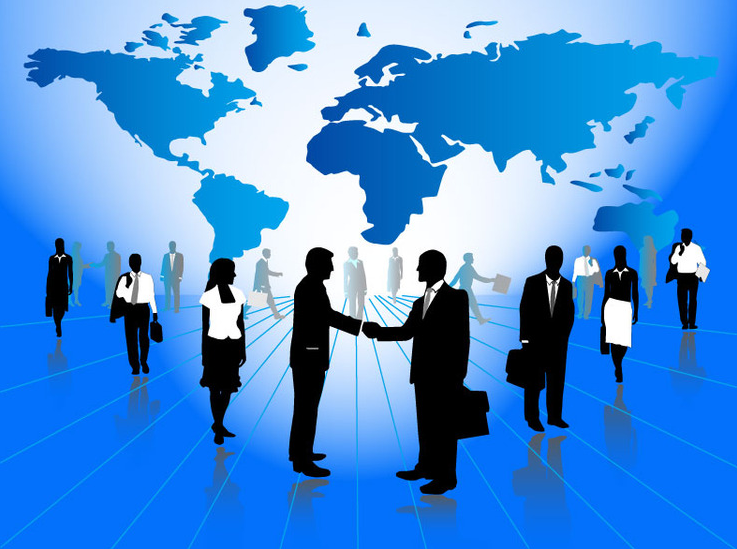 [Speaker Notes: It’s clear that the K-12 system is not delivering on it’s mission of college and]
Conclusion
Supply-Demand misalignment continues without collaborative effort to achieve desired outcomes
K-12 needs support to deliver on its role as “Supplier of Talent”
Employers own pipeline—must build capacity of suppliers and manage the entire system (i.e., Demand Driven)
Reverse Engineering 21st century workforce
Talent Supply Chain Solution
Community Stakeholder Model
Program Governance
Service Delivery Network
KP Professional Maturity Model
Reverse Engineering 21st Century Workforce
Phase 2: 6-14
Phase 3: 14-18
Phase 4: 18-22
Phase 5: 22-26
Career Goal:
Provide Mentorship for at risk youth
Provide Exposure and Improve academics
Leadership and Experiential Learning
Advanced Degree, Certification, Promotion
Achieve Kinetic Potential
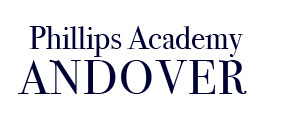 Virtual Pipeline:  Investment Banker Career Development Track(Digital Network Group)
(MS)2
Investment Banker
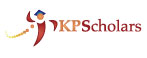 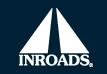 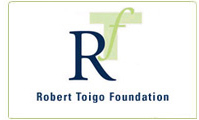 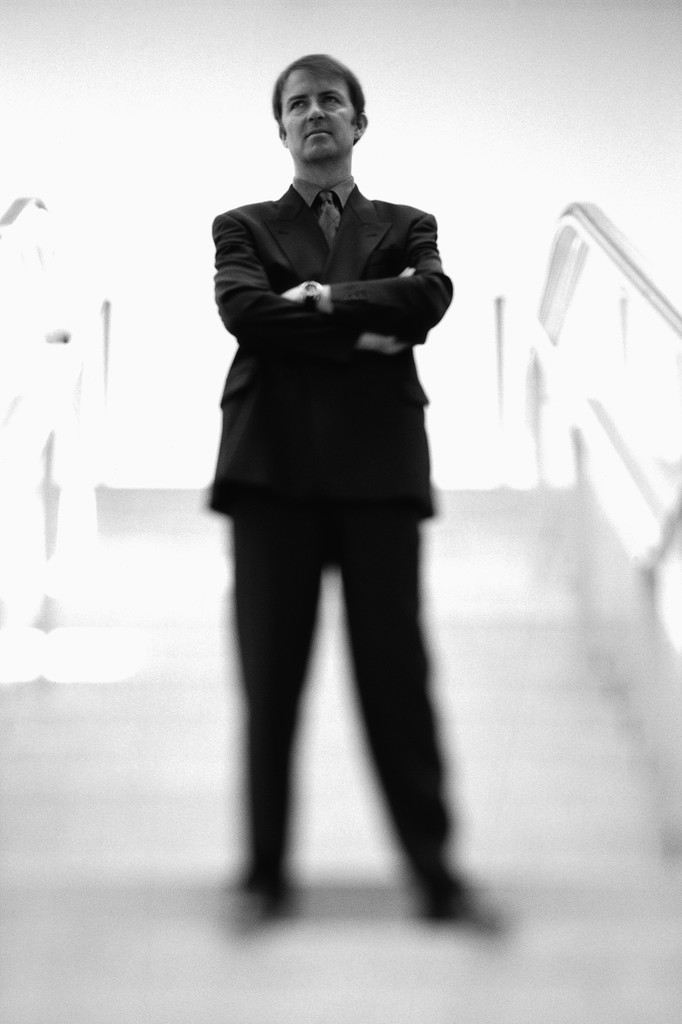 13
- DNG Proprietary and Confidential -
Youth & Workforce Development Stakeholders
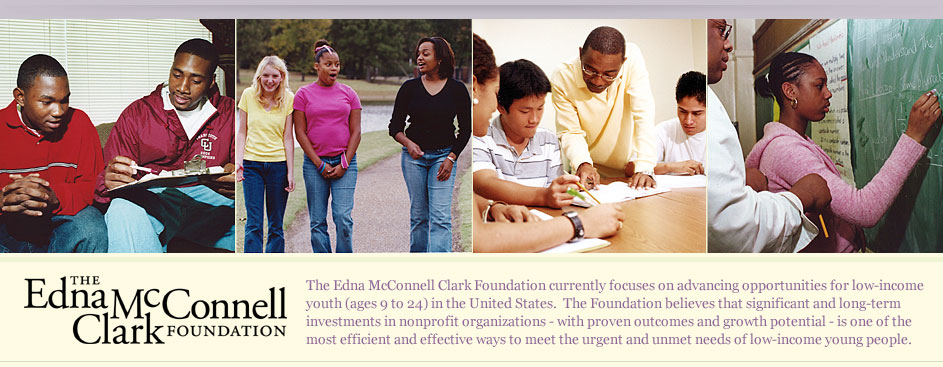 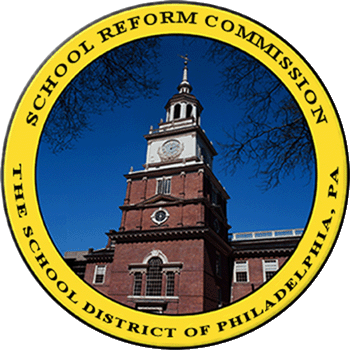 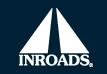 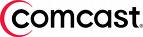 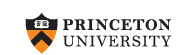 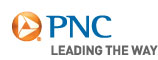 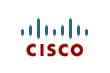 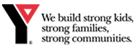 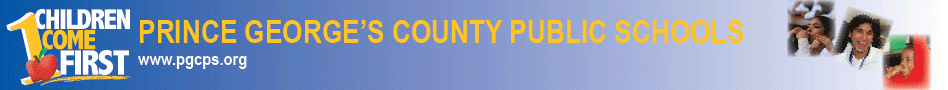 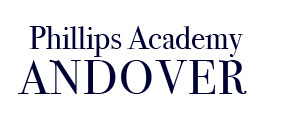 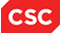 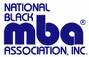 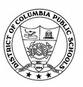 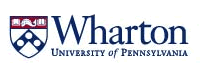 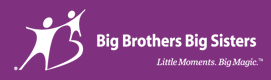 (MS)2
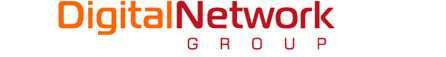 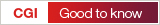 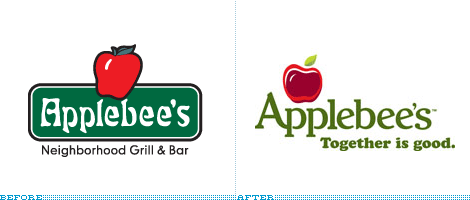 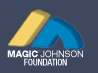 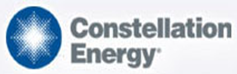 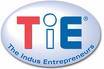 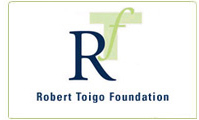 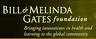 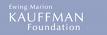 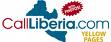 14
14
14
- Proprietary and Confidential -
[Speaker Notes: Fragmented supplier marketplace
Overlapping customer base
Limited collaboration amongst groups
No central infrastructure
Inefficient approach for meeting student needs]
Integrate Stakeholders Into Service Delivery Network
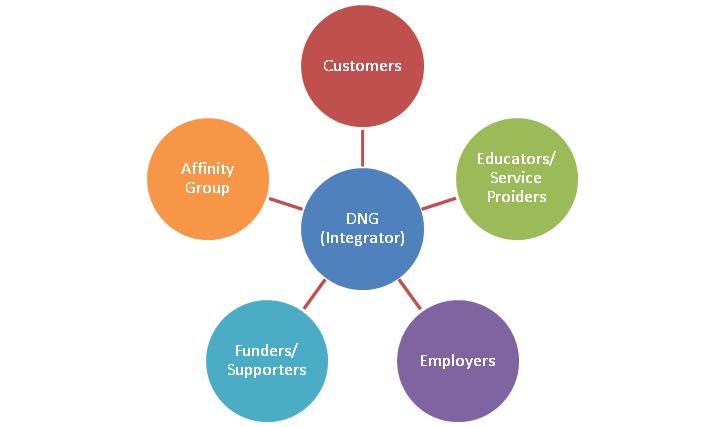 Community Stakeholder Model

Identifies the stakeholders and delineates by organizational type

Defines roles and expectations to facilitate collaborative partnership
Providers
KP
15
- Proprietary and Confidential -
[Speaker Notes: The colors don’t correspond directly to the pipeline—would need to remake this slide to match colors (and also update DNG t/b KP)]
Service Delivery Network
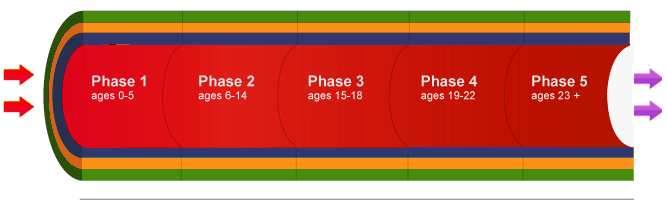 EMPLOYERS:
Corporations
Academia
Government
CUSTOMERS:
Schools
Faith Based Orgs
Government  Org.
Funders / Policy
Service Providers / Educators
Individuals / Affinity Groups
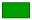 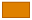 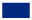 KP Professional Maturity Model
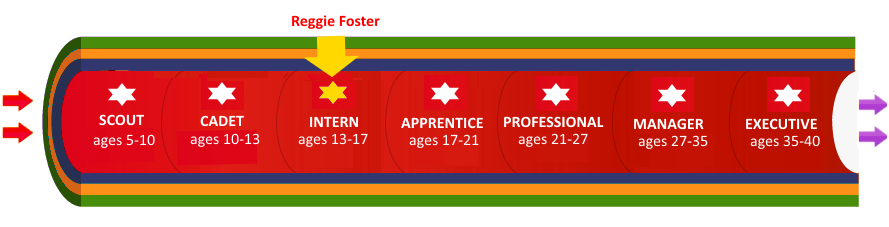 KP Professional Maturity Model
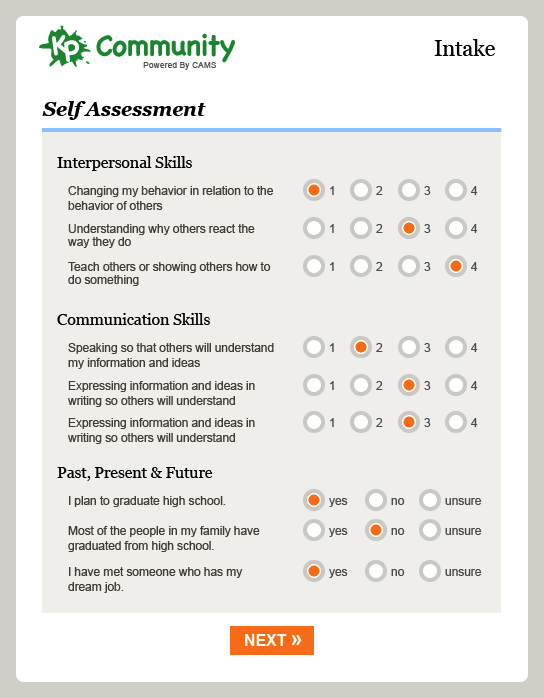 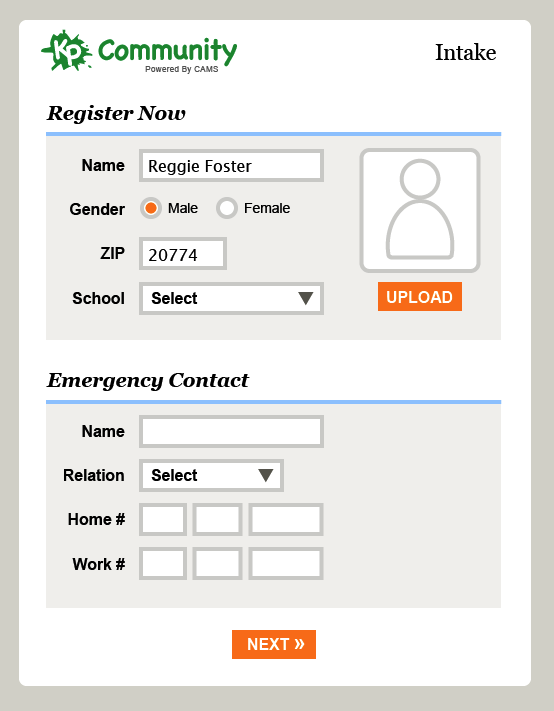 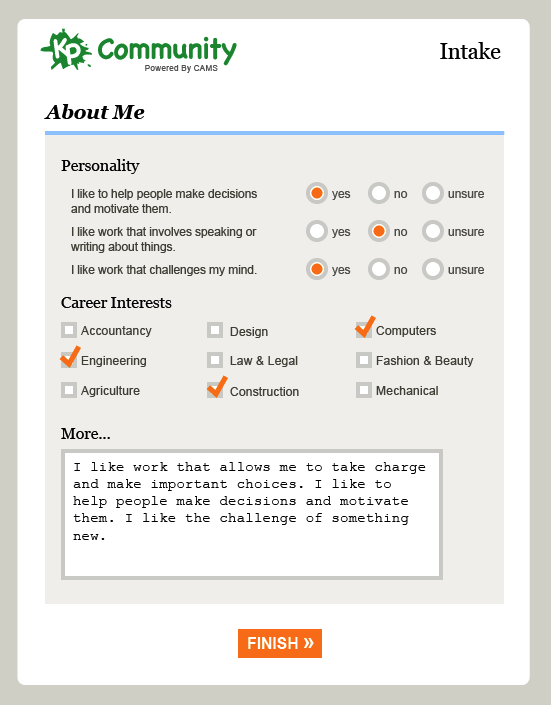 19
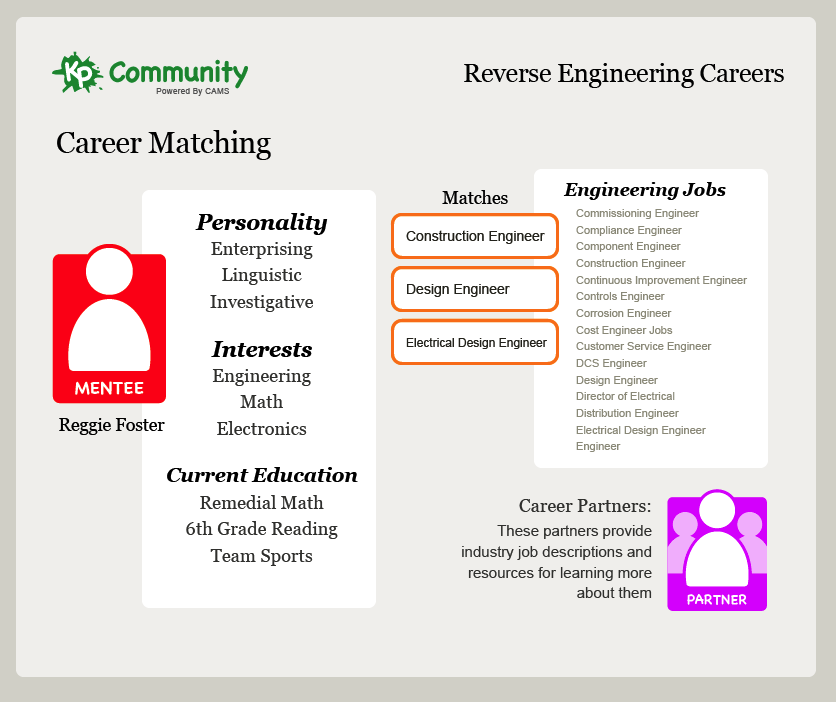 20
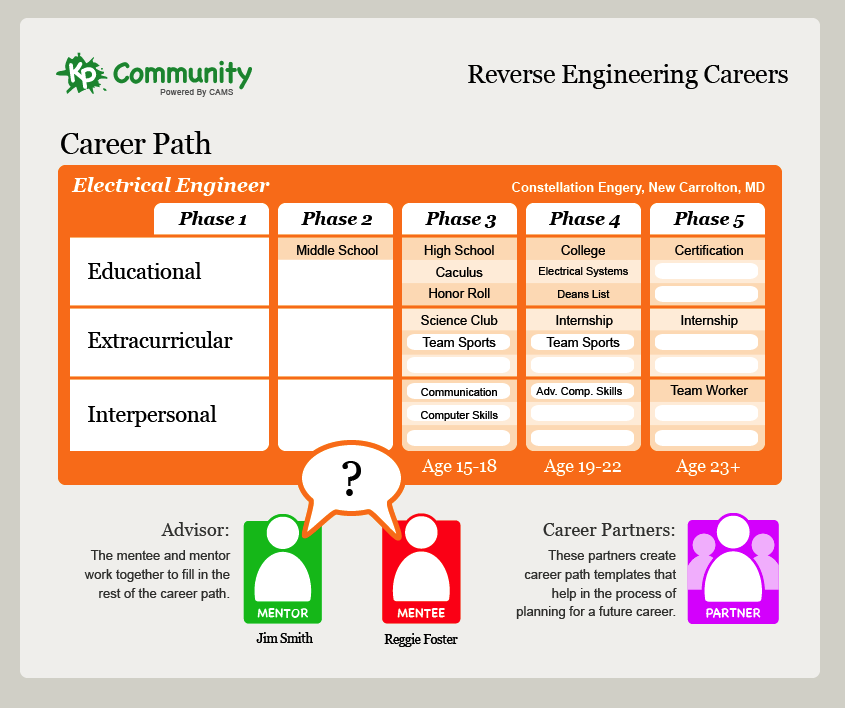 Professional
21
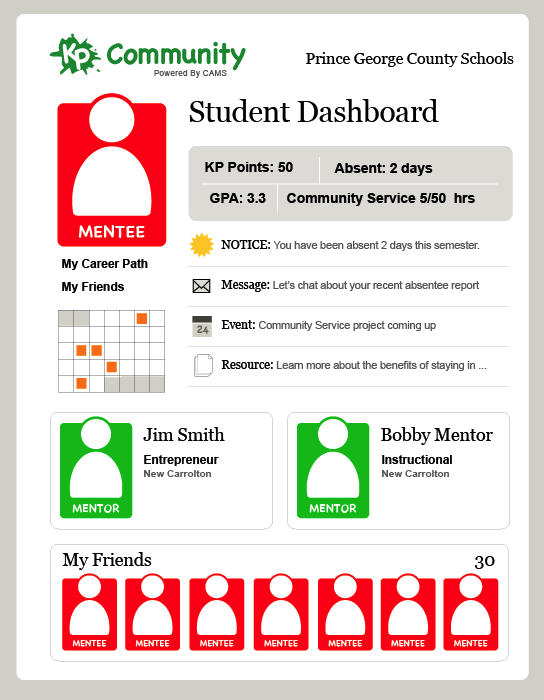 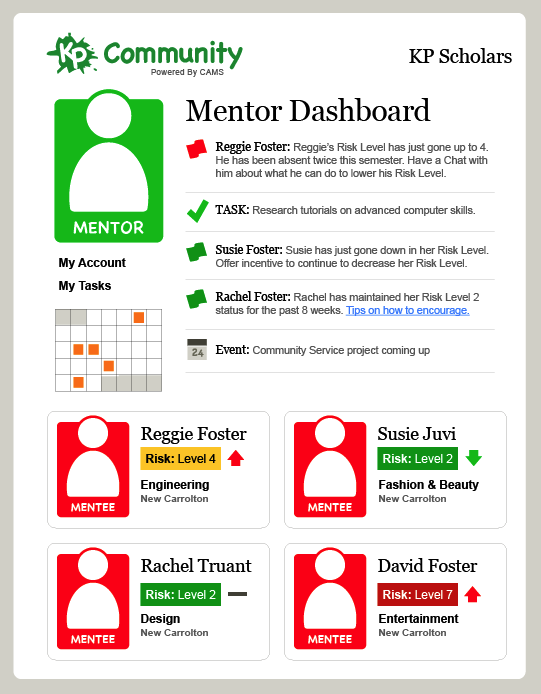 22
Reverse Engineer
ecrofkroW ytirucesrebyC
Analyze
Collect and Operate
Investigate
Operate and Maintain
Oversee and Govern
Protect and Defend
Defense Analysis
Defense Infrastructure Support
Incident Response
* Vulnerability Assessment & Management
Securely Provision
https://niccs.us-cert.gov/workforce-development/cyber-security-workforce-framework
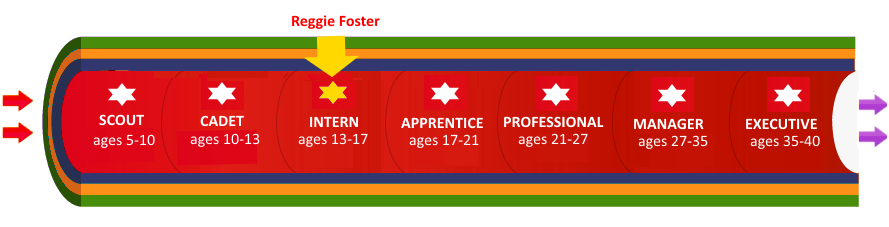 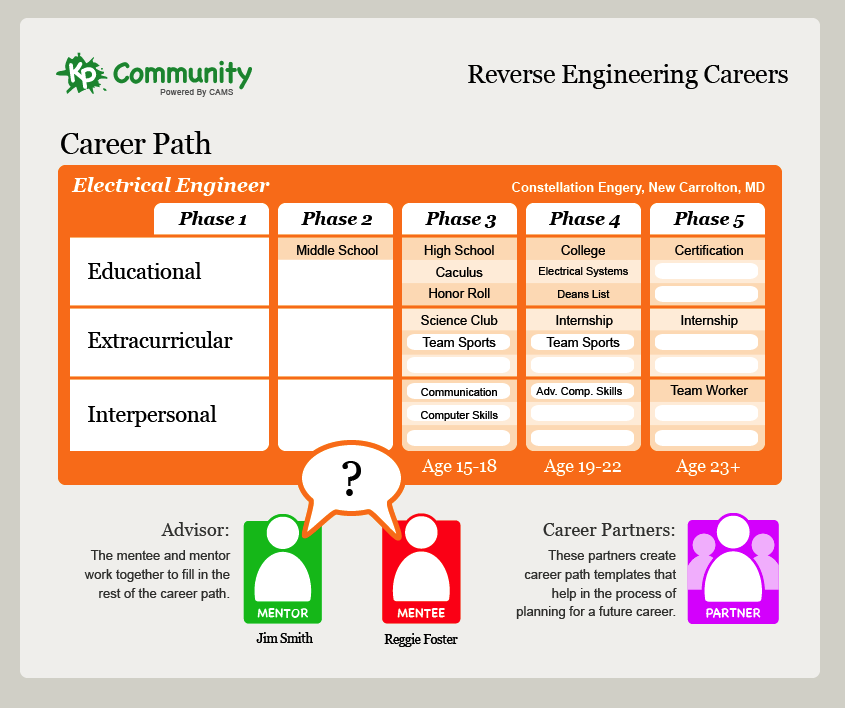 Vulnerability Assessment Analyst
National Security Agency, MD
CSA+
Professional
Network + Certification
Security + Certification
A+ Certification
26
Integrate Stakeholders Into Service Delivery Network
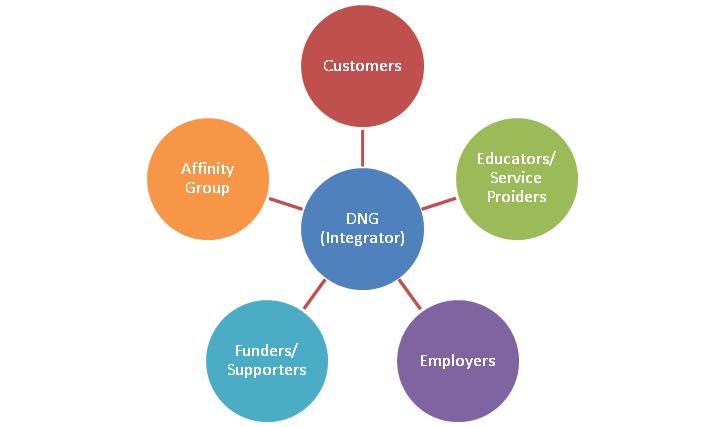 PGCPSBCPS
CyberPatriotsNICE Challenge
UMDPGCC
UPENNJHU
NSBE
Providers
KP
NSAMSComp TIA
PGCPSBCPS
MSDE (ESSA)PGEDC-WDS (WIOA)PGC Council
- Proprietary and Confidential -
[Speaker Notes: The colors don’t correspond directly to the pipeline—would need to remake this slide to match colors (and also update DNG t/b KP)]
Q&A
Jim Smith IIICADF Fellow
Adjunct Professor, UMUC
CEO, Kinetic Potential Scholars
Jim.Smith@faculty.umuc.edu
O: 301.883.8256
C: 240.417.5111
Operational execution
K12 Extended Learning Day (out-of-school time)
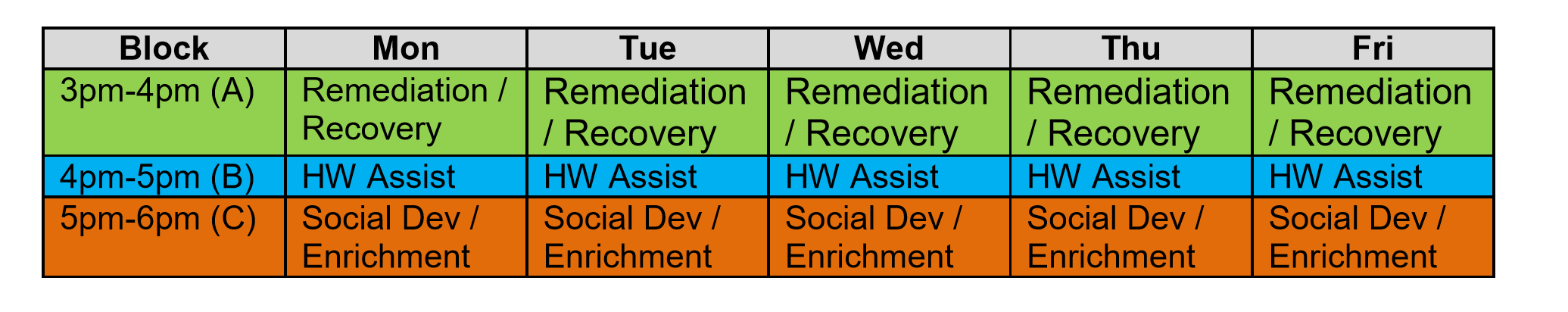 168 Hrs (Academic) + 56 Hrs (Social) = 112 Hrs (Professional) = 336 Hrs
30
KP 21st Century Community Learning Center Delivery Model
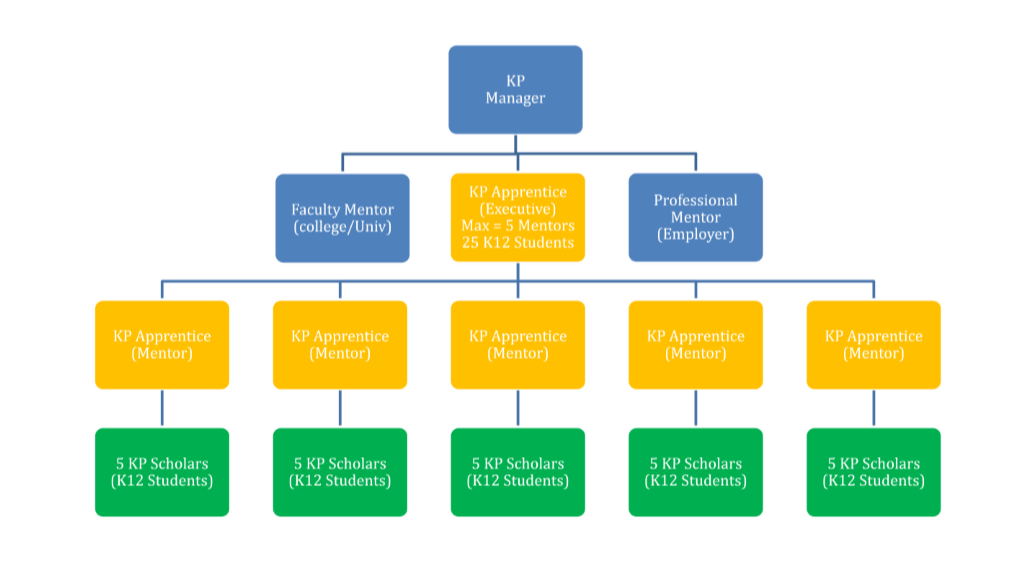 31
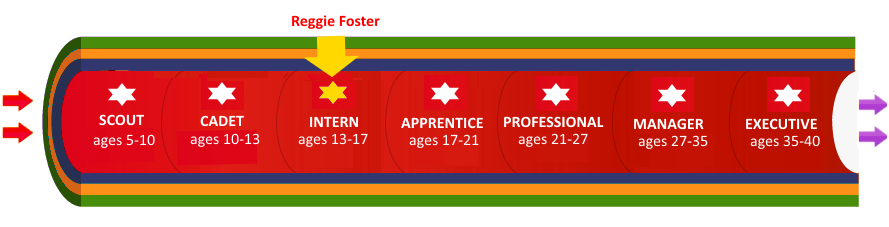 Apprentice (Novice)
Module 3: * Workstations/Servers/Networks
Module 4: * Networks / System Admin 
Module 5:
      * Admin/IT Security/Cyber
Intern (Aware)
Module 1: * Basic Learning Skills
Module 2: * IT Basics* Modeled on Comp TIA A+ Program
Professional (Intermediate)
Module 6: * Security Ops/Cyber Review / Tools
Module 7: * Hands on Cyber Range* Practice Handling Real   World Threats
Baltimore Cyber Range (https://www.baltimorecyberange.com/)